HDA PAC Join and Be Heard
As the national association representing primary pharmaceutical distributors, HDA is committed to ensuring its members are heard and understood on Capitol Hill. As the companies who deliver healthcare products to every healthcare setting in the country, distributors are in an extraordinary position to educate lawmakers about the  distribution industry, how the supply chain operates and the importance of the safe and efficient delivery of pharmaceutical products to patients across the nation.
The HDA PAC is the political arm of the Alliance. It is a voluntary, non-partisan political contribution fund that is powered exclusively through the generous contributions of HDA staff and member company executives.
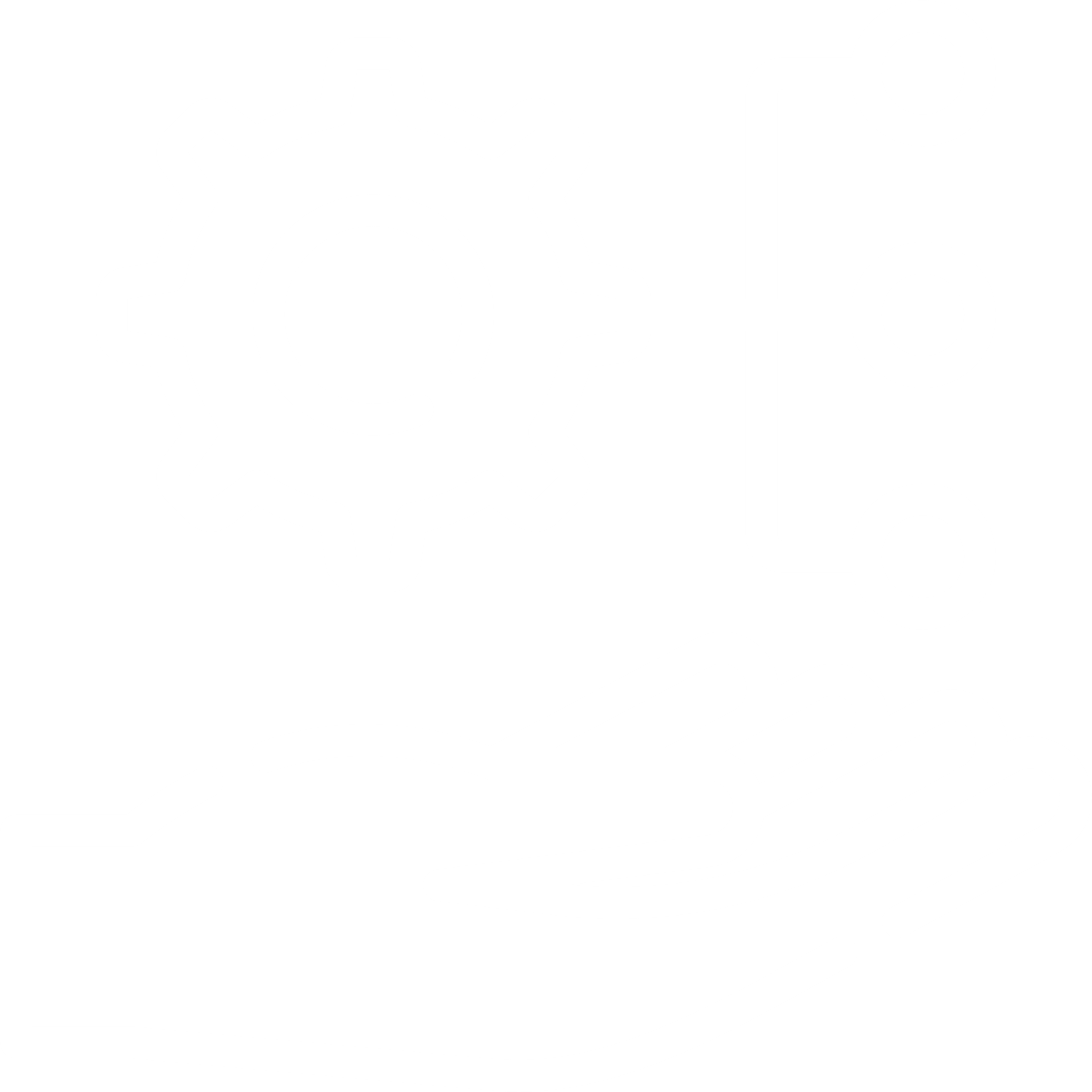 What does the HDA PAC do?
How does 
the HDA PAC work?
Supports candidates across the country that philosophically support positions that reflect HDA's policy priorities.
Educates members of Congress on issues important to our industry and your company.
HDA raises money from HDA staff. the HDA Board of Directors, and member company executives each year to support candidates and committees.
Provides an easy and effective means for HDA members to take political action.
Amplifies the political impact of all of our broader advocacy efforts.
The HDA PAC had a great year in 2023, raising nearly $122,000 in contributions. The HDA PAC funds support both Republican and Democratic candidates from all over the country.
WHO CAN GIVE?
HDA and member company employees who have given prior approval may contribute to the PAC.
While our PAC is supported by 50 percent of HDA's eligible staff and 80 percent of HDA's eligible members, we still have room to grow! We are setting an ambitious goal of 100 percent participation from our eligible HDA Board of Directors in 2024.
Prior approval is a formal permission document 
that allows HDA to communicate with you about PAC activities with no obligation on your part to contribute. It allows us to speak openly and freely about the work the HDA PAC is doing on behalf of our industry. (You may only grant prior approval to one trade association in any given year.)
How can I help?
Voluntary contributions to the HDA PAC are the best way for you to advocate for your business on a national level. Your support for the HDA PAC — and your support for pro distribution members of Congress — has a lasting impact on the issues that matter to your company, your suppliers, your customers and our industry.
1
Join the HDA PAC today.
2
Increase your contribution if you are already a member of the HDA PAC.
3
Champion the HDA PAC by asking your eligible colleagues to support our efforts.
Visit www.hda.org/pac or contact Abby KIzer for more information (akizer@hda.org)
HDA PAC Income Statement & Receipts
Statement of Cash Receipts & Expenditures
Cash balance as of January 1, 2023: $146,517
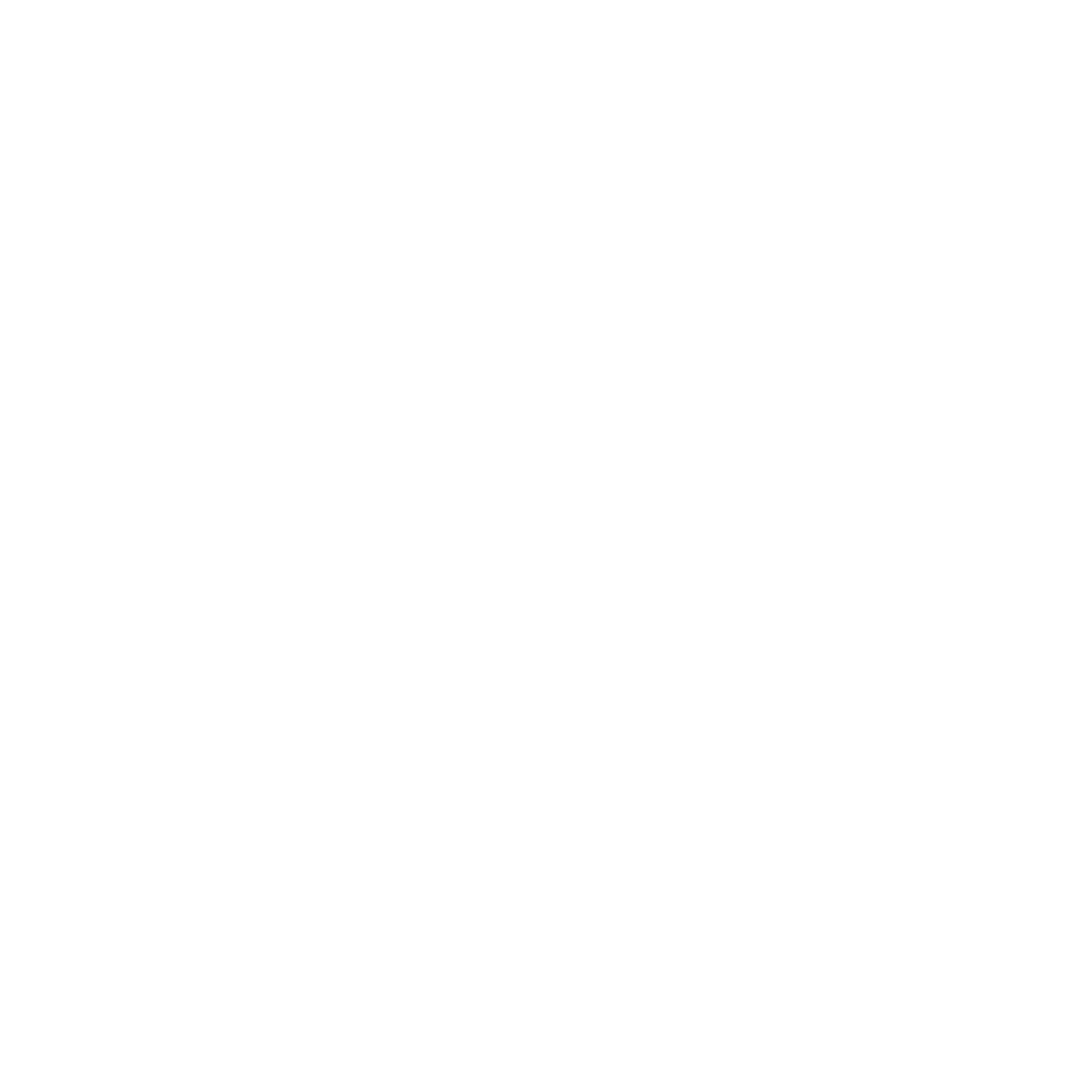 HDA Member Contributions:
$72,264
PAC to PAC Contributions:
$15,000
HDA Staff Contributions:
$34,610
Disbursements: 
$159,000
Total Receipts: $121,874
HDAPAC Receipts and Disbursements by Year:
Receipts
Disbursements
Distributions by committee:
$56,000
House Energy and Commerce:
$17,000
House Ways and Means Committee:
$7,000
House Judiciary Committee
$21,500
Senate HELP and Finance Committees:
Senate Judiciary and Homeland Security Government Affairs Committees:
$12,000
$15,500
Leadership and Legislators off key committees:
$30,000
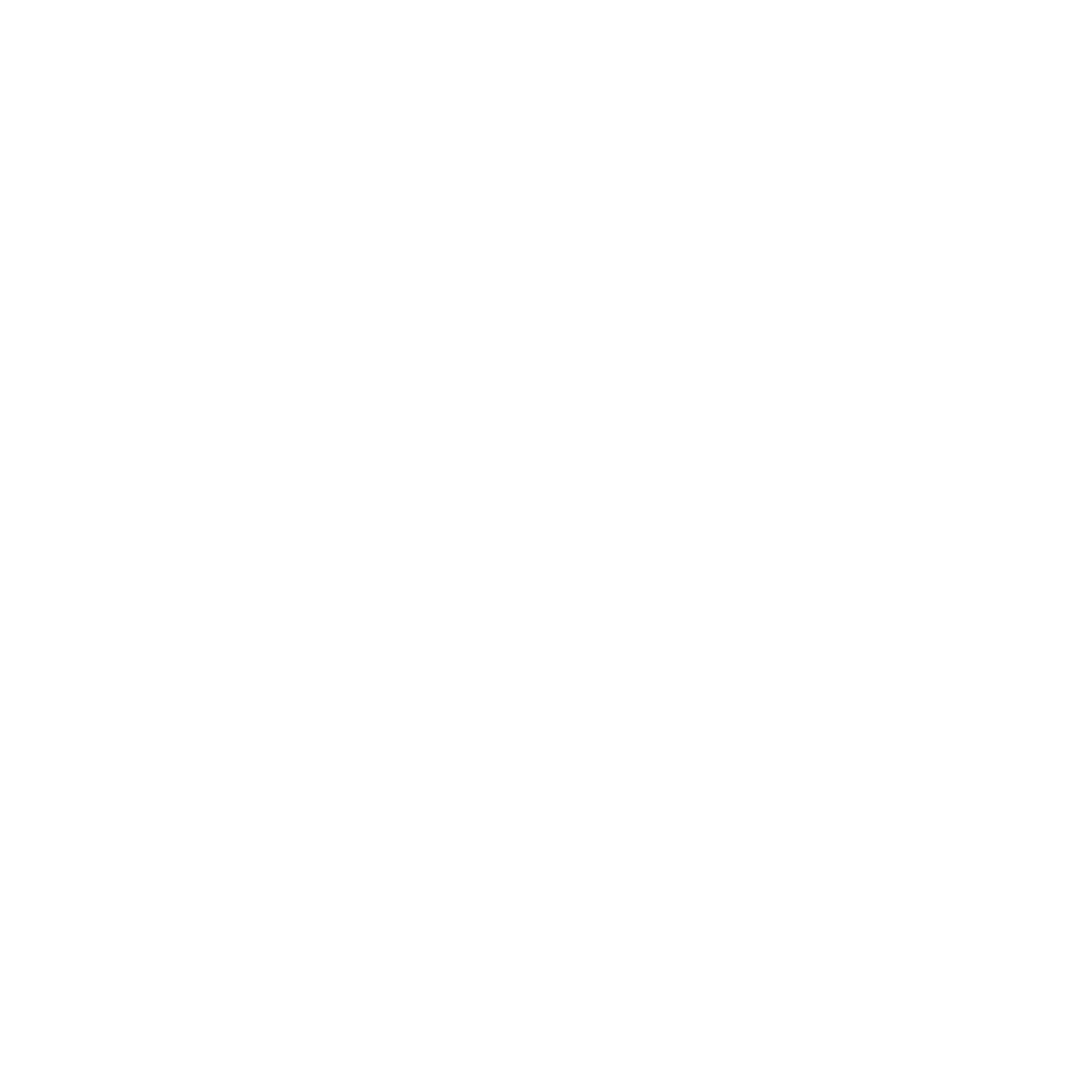 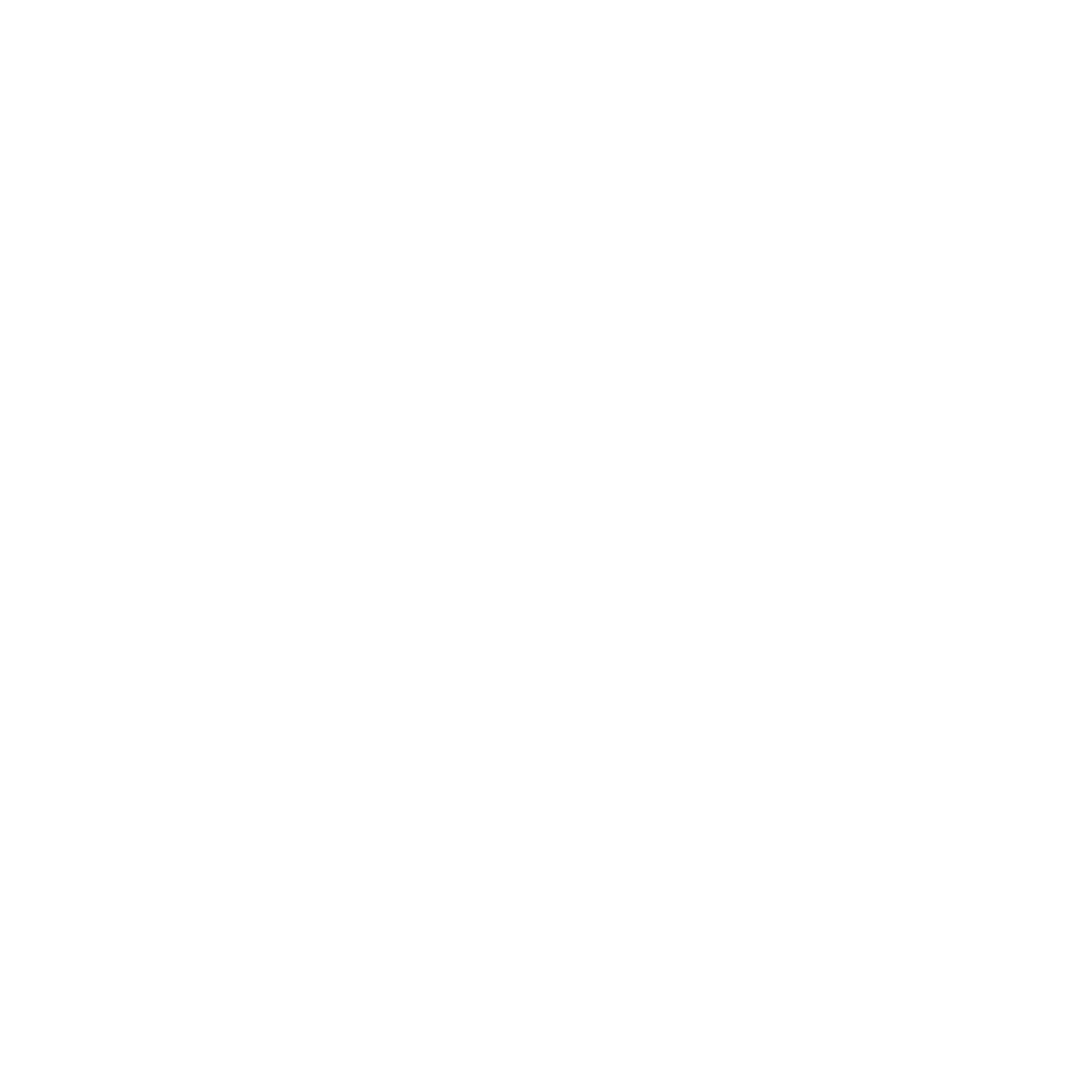 $95,500 to US House
$33,500 to US Senate
Committees and Caucuses:
Distributions by Chamber (Candidates only):
Distributions by party affiliation:
$74,000 to democrats
$85,000 to Republicans
Visit www.hda.org/pac or contact Abby KIzer for more information (akizer@hda.org)
2023 HDA PAC Contributors
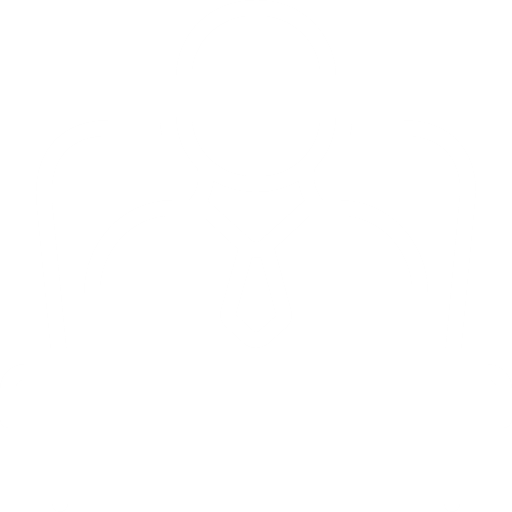 The Chairman’s Circle ($5,000)
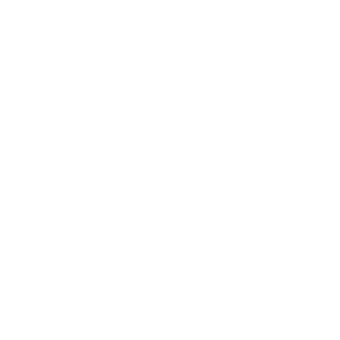 The President’s Circle ($3,000-$4,999)
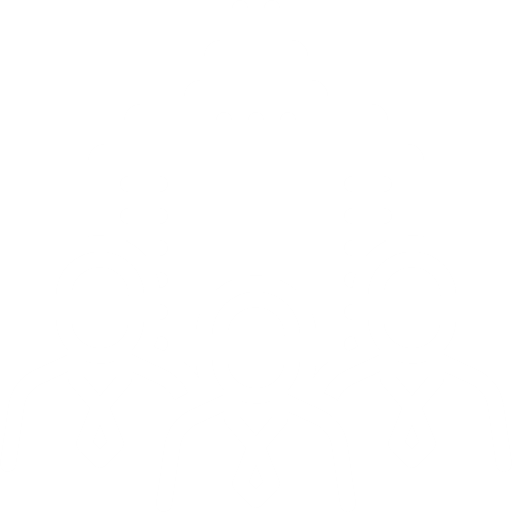 The Executive’s Circle ($1,000-$2,999)
PAC Member ($100-$999)
Visit www.hda.org/pac or contact Abby KIzer for more information (akizer@hda.org)
PAC Recipients
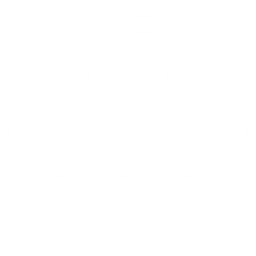 Visit www.hda.org/pac or contact Abby KIzer for more information (akizer@hda.org)
PAC Recipients
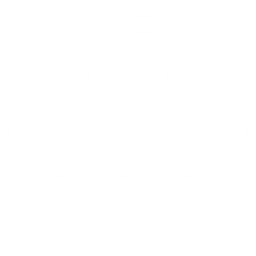 Visit www.hda.org/pac or contact Abby KIzer for more information (akizer@hda.org)
Federal Advocacy Summary
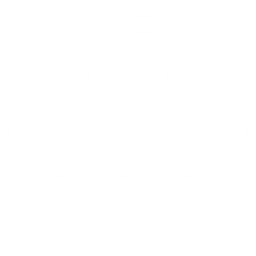 Congressional and federal activity in 2023 on HDA priority issues was at an all-time high. The HDA federal affairs team diligently worked on numerous HDA priorities throughout the year and had multiple successes.
Below are a few of the accomplishments that HDA achieved on behalf of our members.
Provided substantive background (RFI Response & Testimony) and education on the issue of drug shortages. Expressed concern to committee staff and staff from committee offices on the bona fide service provision within the Energy and Commerce Committee drug shortage discussion draft. Engaged with Senate Finance Committee staff to share our perspectives on drug shortages.
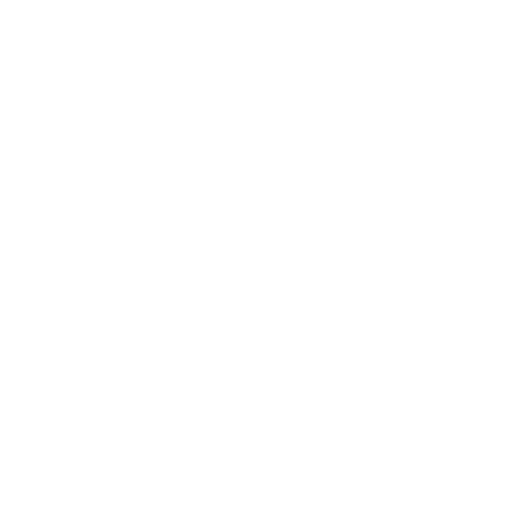 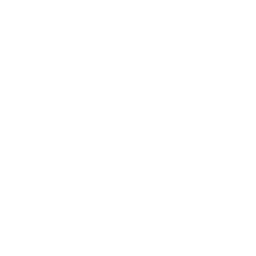 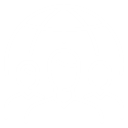 Secured inclusion of several HDA priority issues in PAHPA and successfully advocated for HR 3577 to be removed from the House PAHPA bill.
Advocated extensively on H.R. 501 and expressed concerns about the operational impact it would have if enacted.
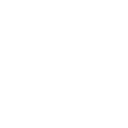 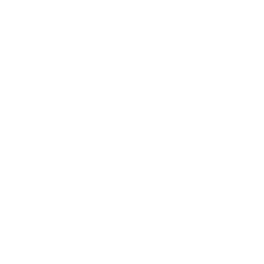 Coordinated with members of congress who wrote a letter on DSCSA to the FDA – HDA worked with our members to garner twenty-eight signatures of members of Congress in less than a week.
Monitored over 100 bills related to PBMs, along with dozens of congressional hearings, to ensure there was no impact on distributors.
Encouraged increased participation from HDA members to engage with their members of Congress on numerous issues, which resulted in dozens of hill meetings and follow-up discussions.
Visit www.hda.org/pac or contact Abby KIzer for more information (akizer@hda.org)
Distribution Center Tours
As part of our grassroots efforts, HDA members hosted members of Congress at their distribution centers in 2023, including:
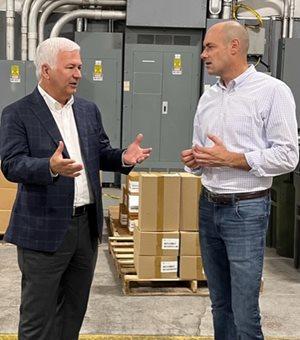 ADVOCACY IN ACTION: 
KeySource Capitalizes on Congressional Recess To Meet with Rep. Landsman
On August 25, 2023, HDA member KeySource hosted Congressman Greg Landsman (D-OH-1) and his staff at their distribution center in Cincinnati, Ohio. 
Discussions centered around current challenges and opportunities within the pharmaceutical supply chain, including drug shortages and Drug Supply Chain Security Act (DSCSA) implementation.
Congressman Landsman expressed his support for the industry’s efforts to improve supply chain resilience and requested open lines of communication concerning future developments affecting distribution.
ADVOCACY IN ACTION: 
Mutual Drug Meets With Rep. Foushee, Pharmacy Community About Industry Priorities
ADVOCACY IN ACTION: 
TopRx Provides On-the-Ground Perspective During Rep. Kustoff’s Facility Visit
On August 4, 2023, HDA member Mutual Drug hosted Representative Valerie Foushee (D-NC-4) at their headquarters in Durham, North Carolina.
Discussions focused on the essential role of pharmaceutical wholesalers, the upcoming DSCSA deadline, and the effects of Pharmacy Benefit Managers (PBMs) on community pharmacies. Prior to Rep. Foushee’s visit, Mutual Drug convened a summit with stakeholders across four states to discuss and address legislative issues affecting independent pharmacies.
On May 4, 2023, TopRX—an HDA distributor member—hosted Representative David Kustoff (R-TN-8) at their headquarters in Bartlett, Tennessee. 
This visit followed a prior meeting between Congressman Kustoff and TopRX President Scott Franklin during HDA’s Hill Day event in April. 
During the tour, TopRx provided insights into their technological operations and stressed distributors’ critical role in the supply chain.
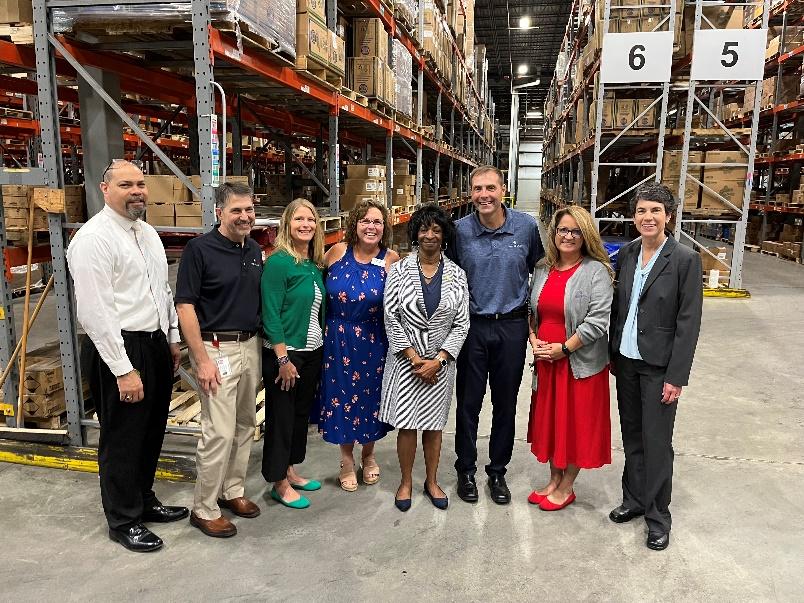 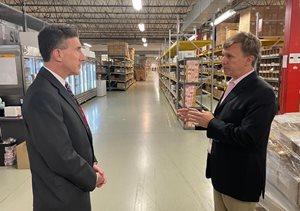 “It is important for members of Congress to have an understanding and appreciation of our industry’s capabilities… We are fortunate to have had the opportunity to give Congressman Kustoff a glimpse into how we deliver medicines each and every day.”
“We discussed the critical nature of wholesalers — the inefficiency, cost and supply disruptions that would come into play if each pharmacy had to order, pay and receive from [hundreds of] different vendors.”
Clint Syvinski,
Co-CEO, COO, and HDA Executive Committee member
Scott Franklin
HDA President
Visit www.hda.org/pac or contact Abby KIzer for more information (akizer@hda.org)